МОУ Толмачевская СОШ
Урок мужества
«Ты осталась в народе живая…»
Автор: Домышева О. М.
2013
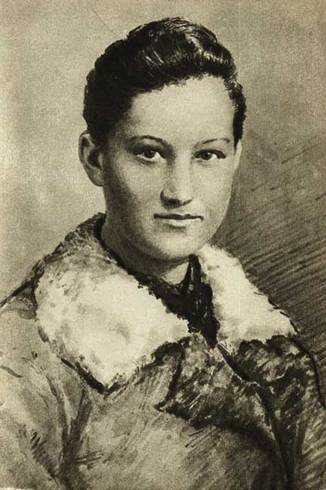 Зоя Анатольевна Космодемьянская
Дата рождения: 13 сентября 1923
Место рождения: село Осино-Гай, Тамбовская область, РСФСР, СССР
Дата смерти: 29 ноября 1941 (18 лет)
Место смерти: деревня Петрищево, Московская область

Принадлежность: СССР
Род войск: разведка
Годы службы: 1941
Звание: красноармеец
Сражения/войны: Великая Отечественная война
Награды и премии:
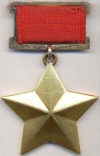 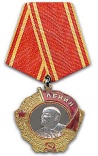 Семья
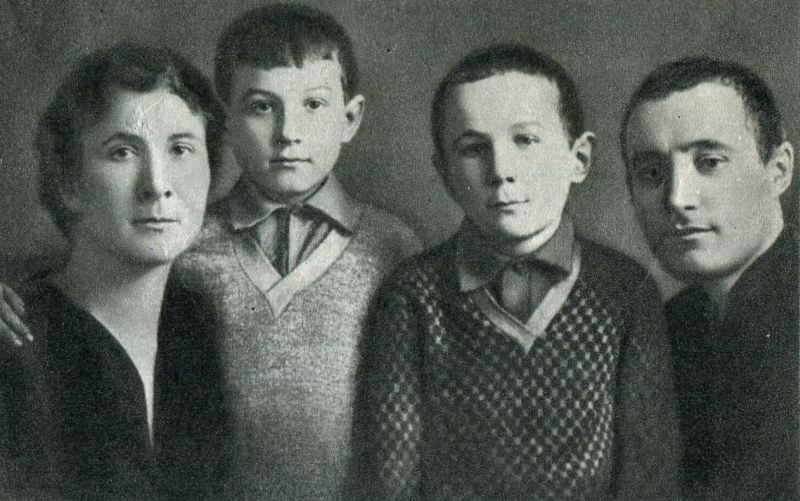 Любовь Тимофеевна, Зоя, Саша и Анатолий Петрович.
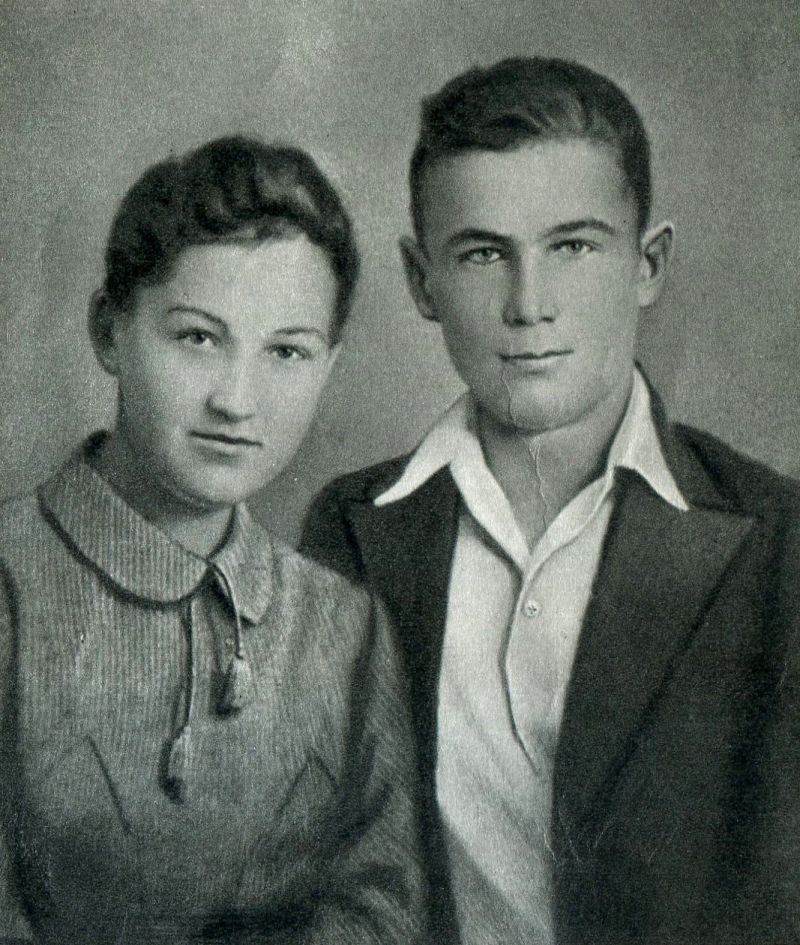 Зоя и Александр Космодемьянские
Юность
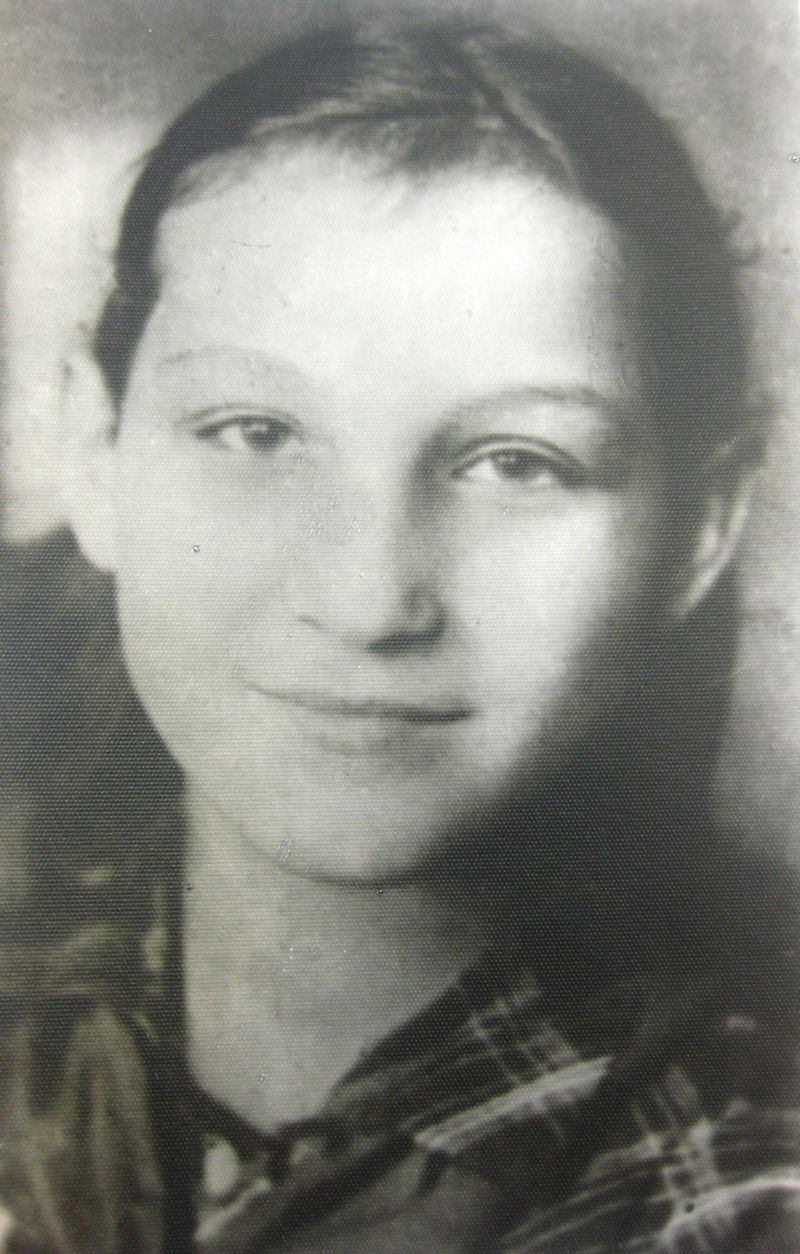 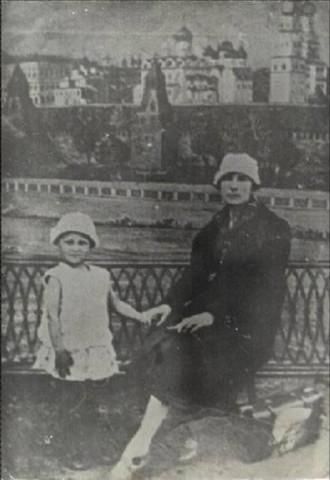 Зоя с мамой
Зоя – ученица 7 класса
В школе Зоя училась хорошо, особенно увлекалась историей и литературой, мечтала поступить в Литературный институт. В октябре 1938 года Зоя вступила в ряды Ленинского комсомола.
Боевая служба
30 сентября 1941 г. немцы ринулись в наступление на Москву. 
   Оборона советских войск была прорвана. 
7 октября противнику удалось в районе Вязьмы окружить пять наших армий Западного и Резервного фронтов. 
   Во второй половине октября в Москве отбирали лучших комсомольцев для работы в тылу врага. 
   В начале ноября Зоя и ее товарищи получили первое задание – заминировать дороги в тылу противника 18 ноября она направилась в деревню Петрищево, чтобы выполнить данный диверсионной группе приказ – «сжечь населенный пункт Петрищево».
                    Зоя была схвачена.
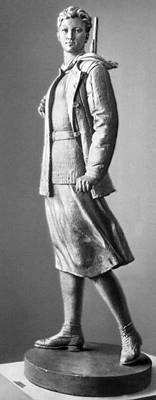 Плен, пытки и казнь…
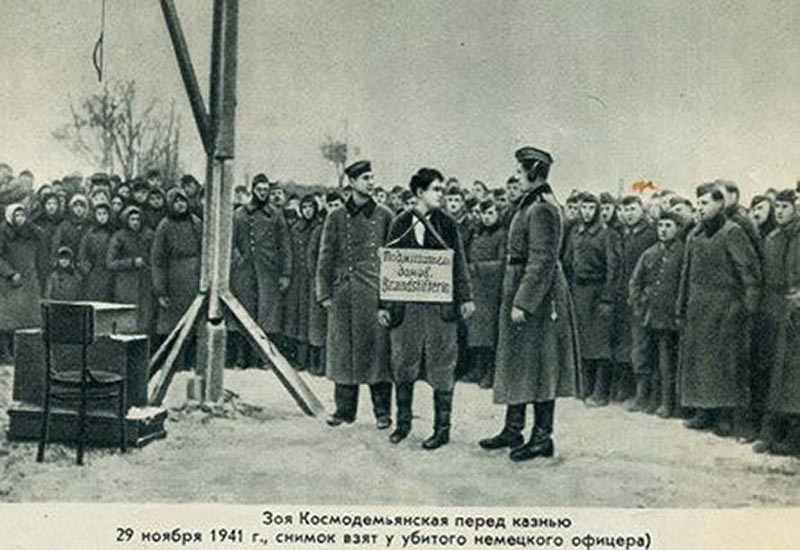 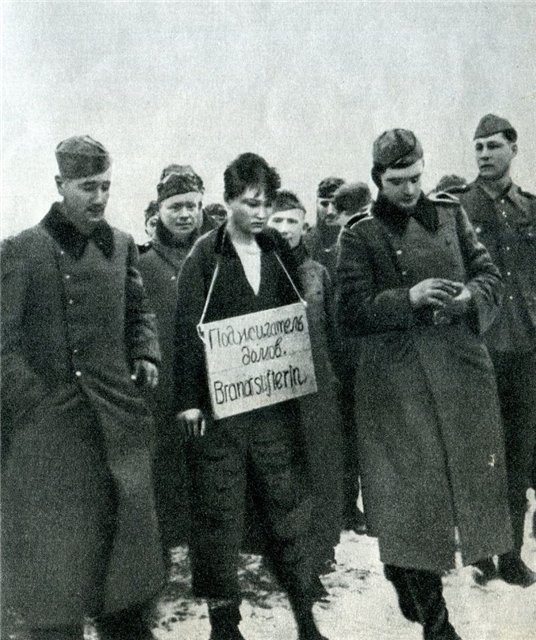 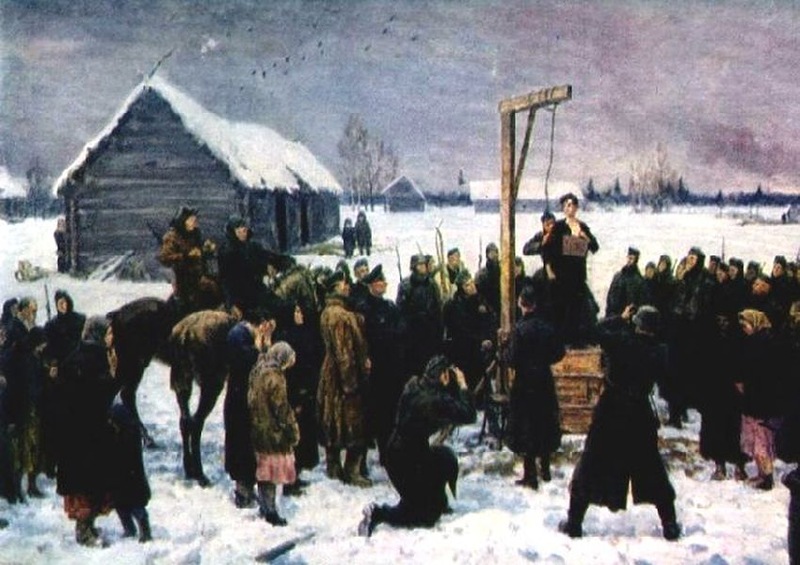 «Товарищи, победа будет за нами. Немецкие солдаты, пока не поздно, сдавайтесь в плен». Офицер злобно заорал: «Русь!» – «Советский Союз непобедим и не будет побежден», – все это она говорила в момент, когда ее фотографировали...
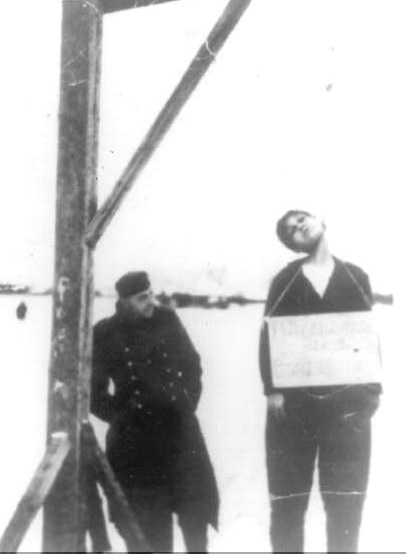 Приведённые здесь снимки казни Зои были найдены у одного из убитых солдат вермахта.
Тело Космодемьянской провисело на виселице около месяца, неоднократно подвергаясь надругательствам со стороны проходивших через деревню немецких солдат.
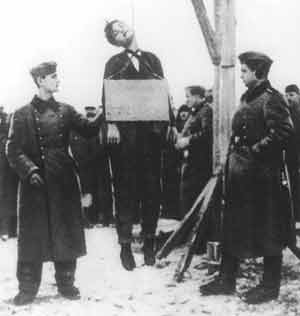 Впоследствии Космодемьянская была перезахоронена на Новодевичьем кладбище в Москве.
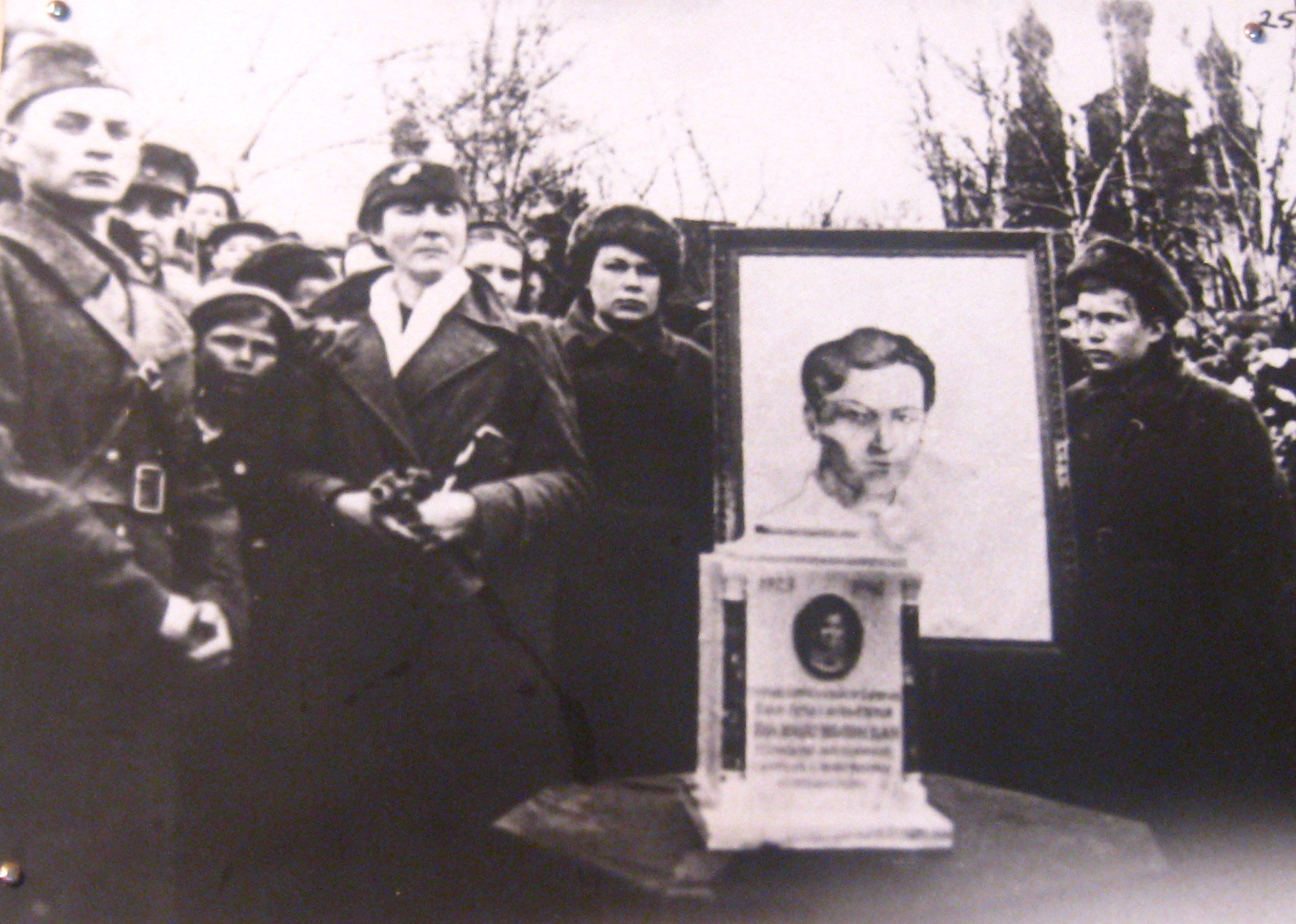 Похороны Зои Космодемьянской на Новодевичьем кладбище. Первоначальный обелиск на могиле.
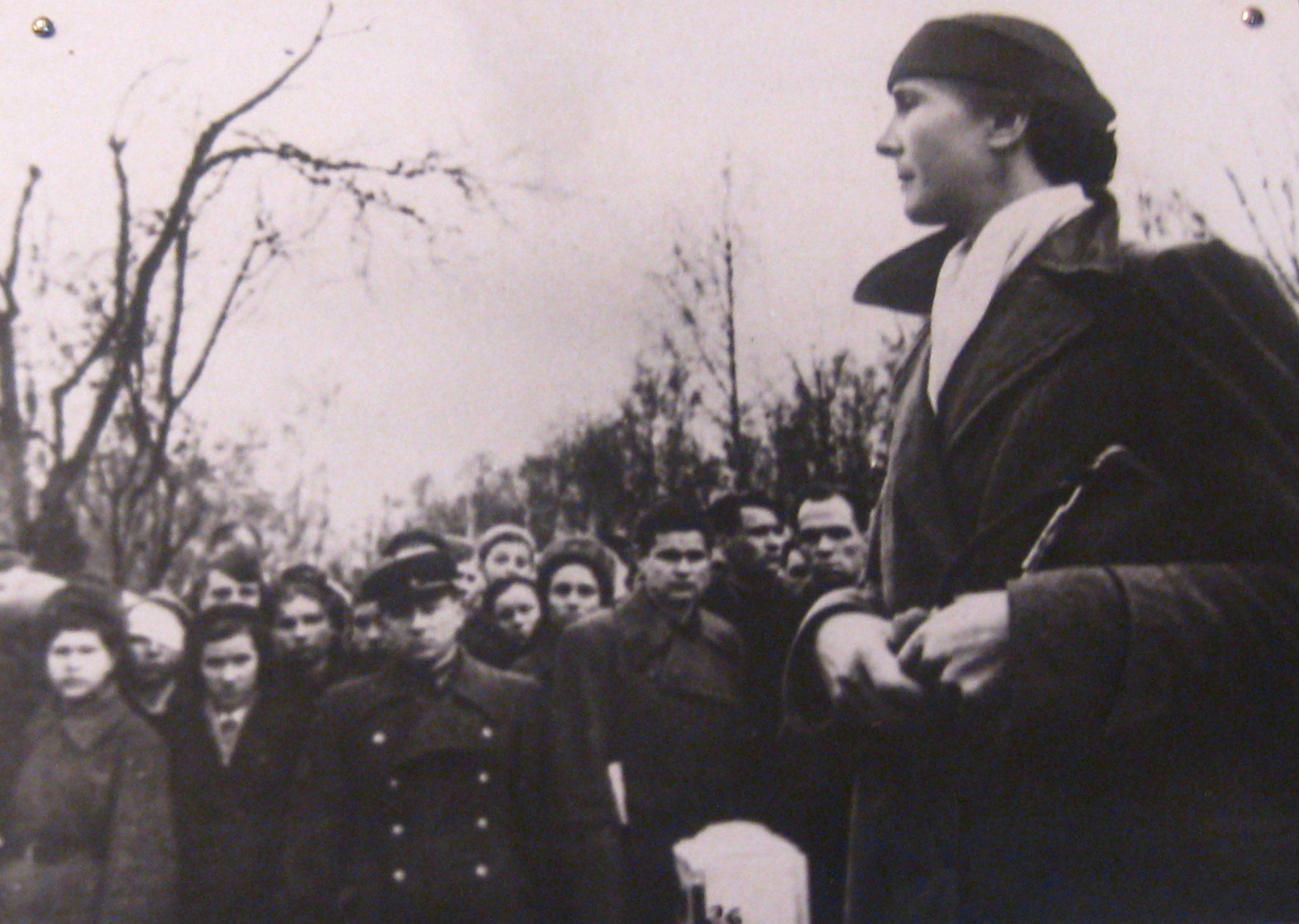 Любовь Тимофеевна Космодемьянская на похоронах Зои на Новодевичьем кладбище
Посмертное признание подвига
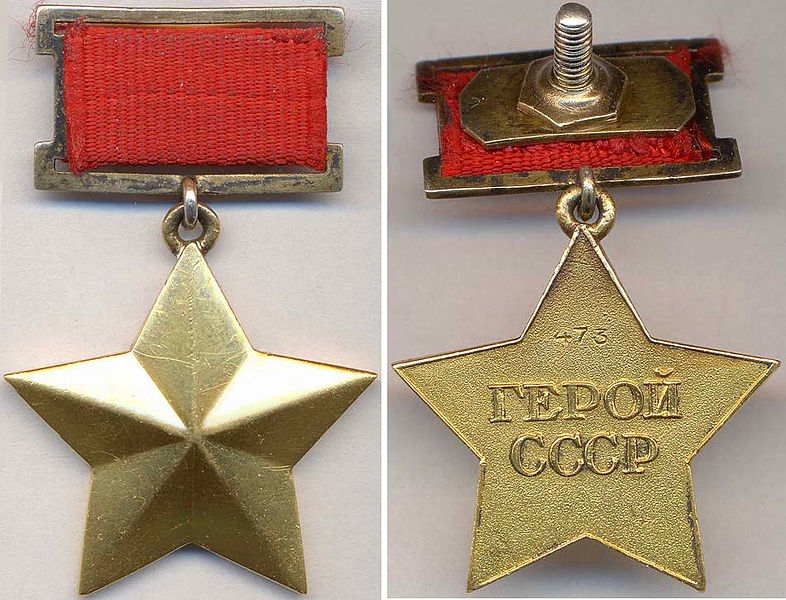 О судьбе Зои стало широко известно из статьи Петра Лидова «Таня», опубликованной в газете «Правда» 27 января 1942 года. Автор случайно услышал о казни в Петрищеве от свидетеля — пожилого крестьянина, которого потрясло мужество неизвестной девушки: «Её вешали, а она речь говорила. Её вешали, а она всё грозила им…».
Лидов отправился в Петрищево, подробно расспросил жителей и на основе их расспросов опубликовал статью. Её личность была вскоре установлена, об этом сообщила «Правда» в статье Лидова от 18 февраля «Кто была Таня»; ещё раньше, 16 февраля, был подписан указ о присвоении ей звания Героя Советского Союза(посмертно).
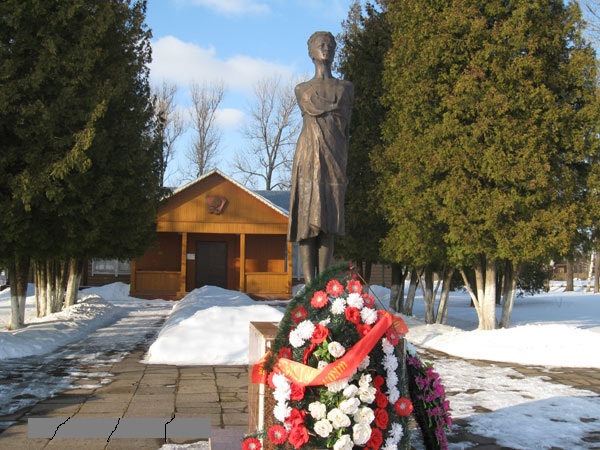 Памятник на месте казни Зои Космодемьянской в деревне Петрищево. Мемориальный музей Зои Космодемьянской.
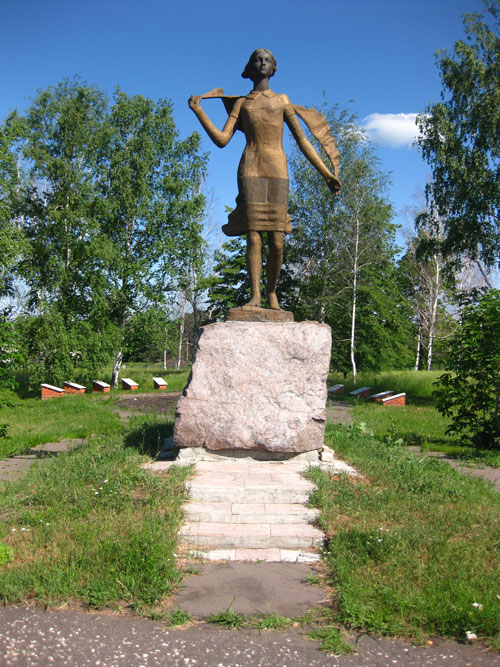 Памятник на родине, в селе Осино - Гай
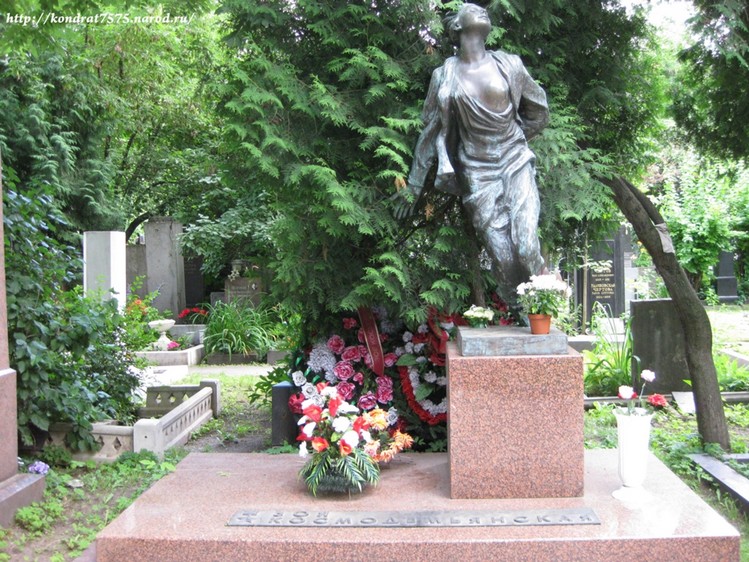 Могила Зои Космодемьянской на Новодевичьем кладбище в Москве
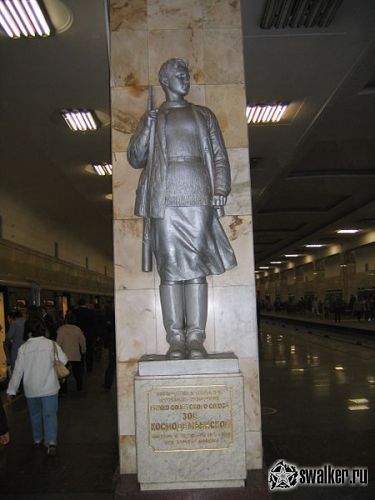 Памятник Зое Космодемьянской на станции Партизанская московского метрополитена.
Памятник Зое Космодемьянской в Рузе
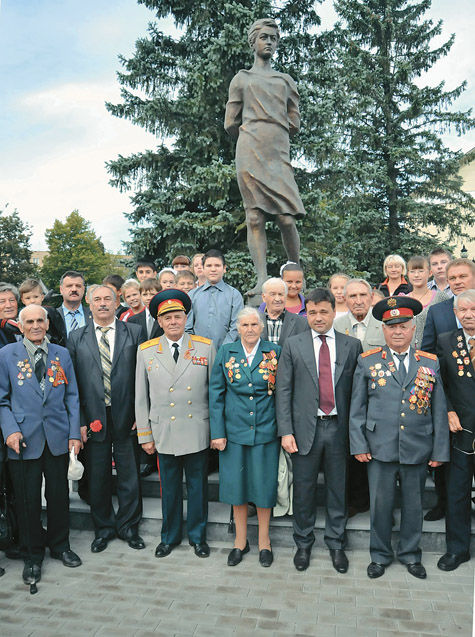 В подмосковном городе Руза 30 августа открылся памятник советской партизанке Зое Космодемьянской работы скульптора Зураба Церетели. Памятник появился  недалеко от места гибели легендарной партизанки. Открытие приурочили к Дню города Рузы и дню рождения советской героини, которой 13 сентября исполнилось бы 90 лет.
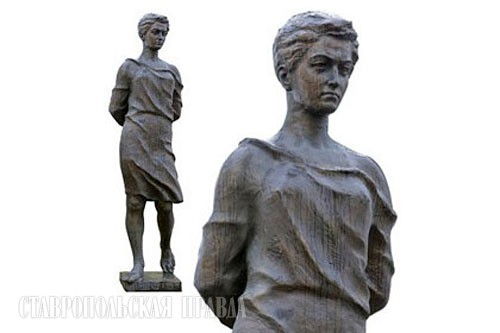 «ТАНЯ»(отрывок)
Избивали фашисты и мучили,
Выводили босой на мороз,
Были руки веревками скручены,
Пять часов продолжался допрос.
На лице твоем шрамы и ссадины,
Но молчанье - ответом врагу.
Деревянный помост с перекладиной,
Ты босая стоишь на снегу.
Нет, не плачут седые колхозники,
Утирая руками глаза,
Это просто с мороза на воздухе
Стариков прошибает слеза.
Юный голос звучит над пожарищем,
Над молчаньем морозного дня:
"Умирать мне не страшно, товарищи,
Мой народ отомстит за меня!"
 
На лице твоем смертный покой...
Мы запомним тебя не такой.
Ты осталась в народе живая,
И Отчизна гордится тобой.
Ты - как слава ее боевая,
Ты - как песня, зовущая в бой!
 
                                       Агния Барто.
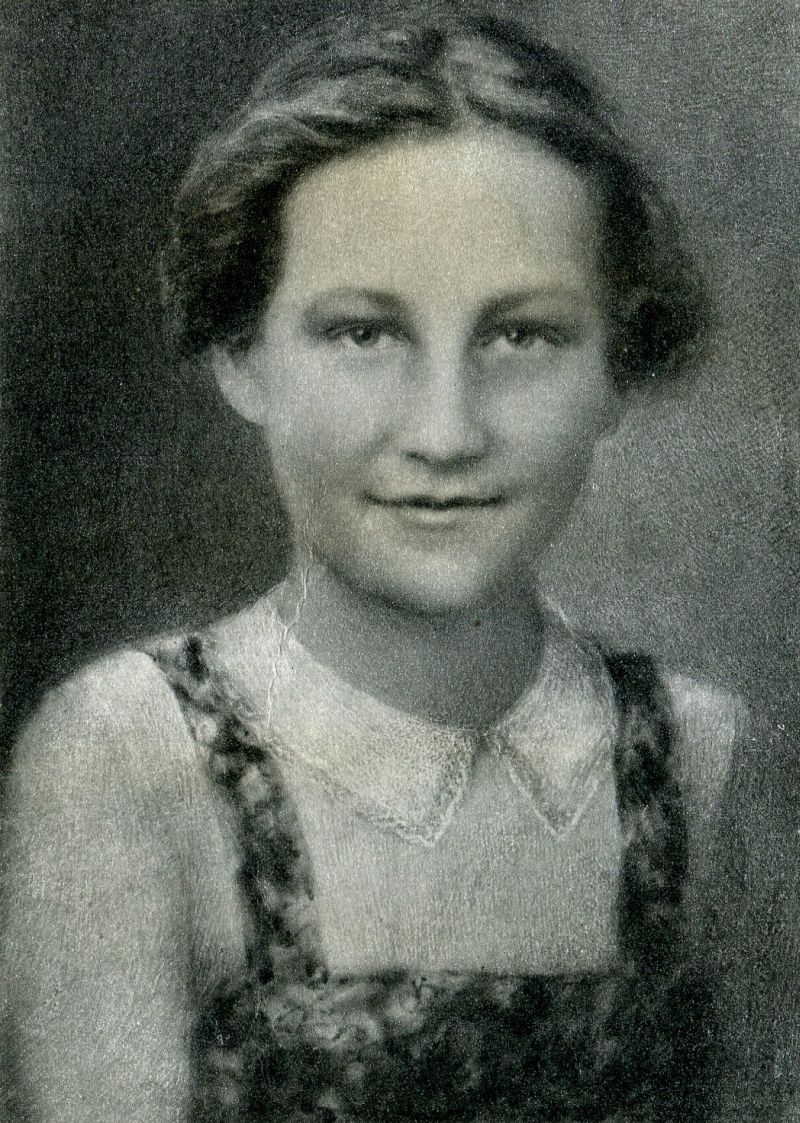 Спасибо за внимание
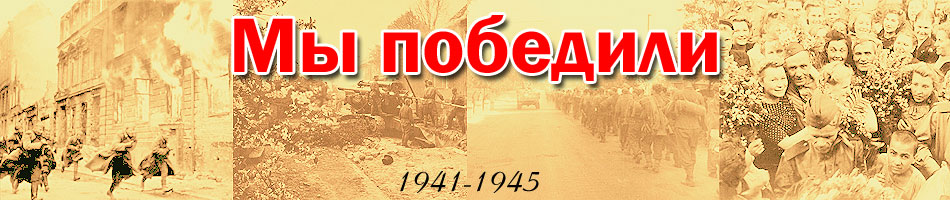